End of WW2
The Italian Campaign
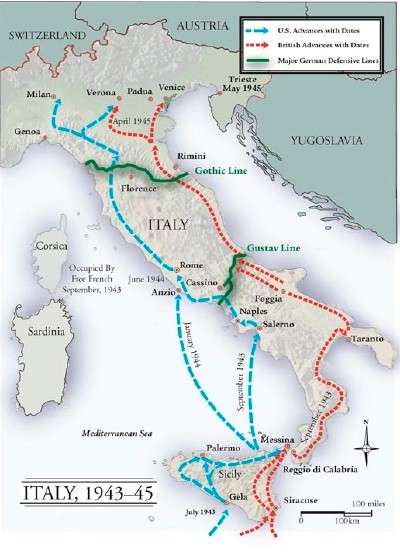 Joint attack from British, Americans, Canadians.
After the invasion of Sicily the Italians surrendered 
Nazi’s were forced to defend Italian land.
Gustav Line
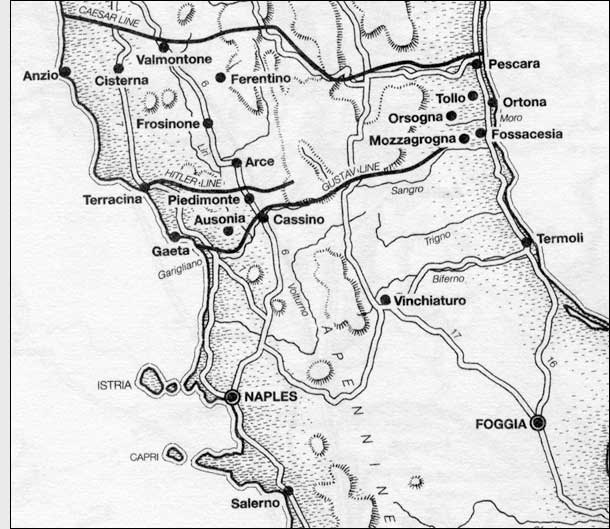 Germany forced to fight on 2 fronts
Canadians and British took the East Coast
Americans took the West
Heaviest resistance met at Ortona
Battle of Ortona
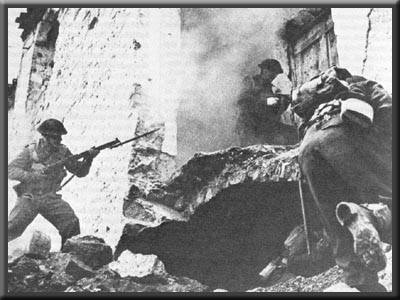 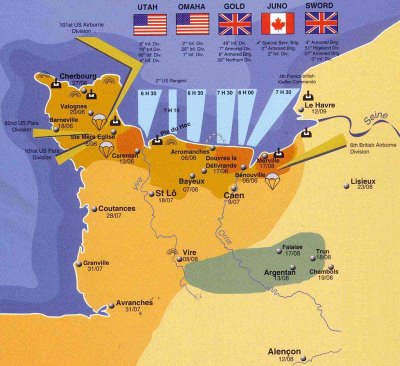 Topographic differences
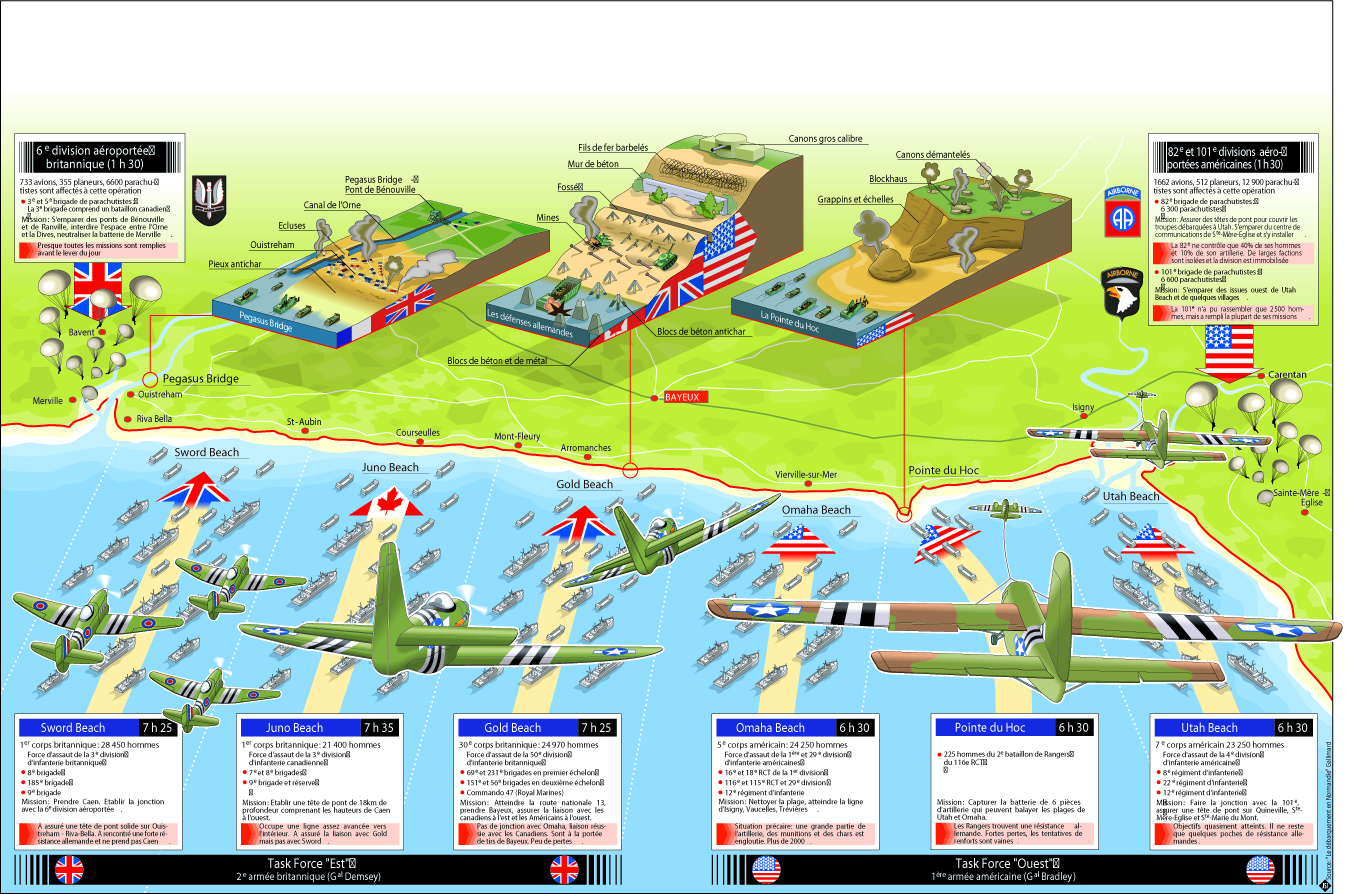 D-day   “Operation Overlord”
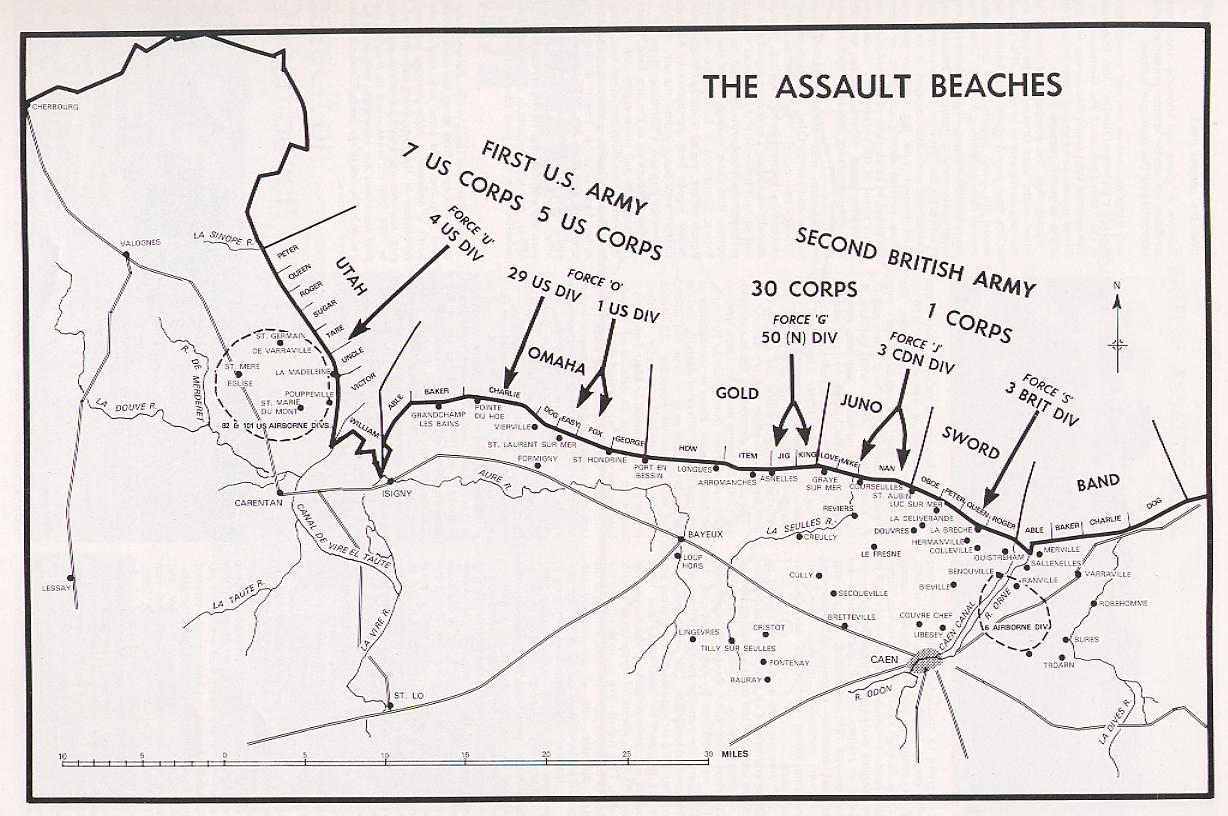 Battle of Scheldt
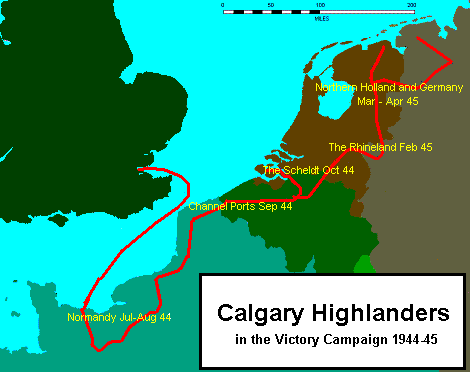 Operation Market Garden
Get Across the Rhine and Take the battle to Germany
America and Britain trying to end the war quickly
Trying to prevent another German front from forming
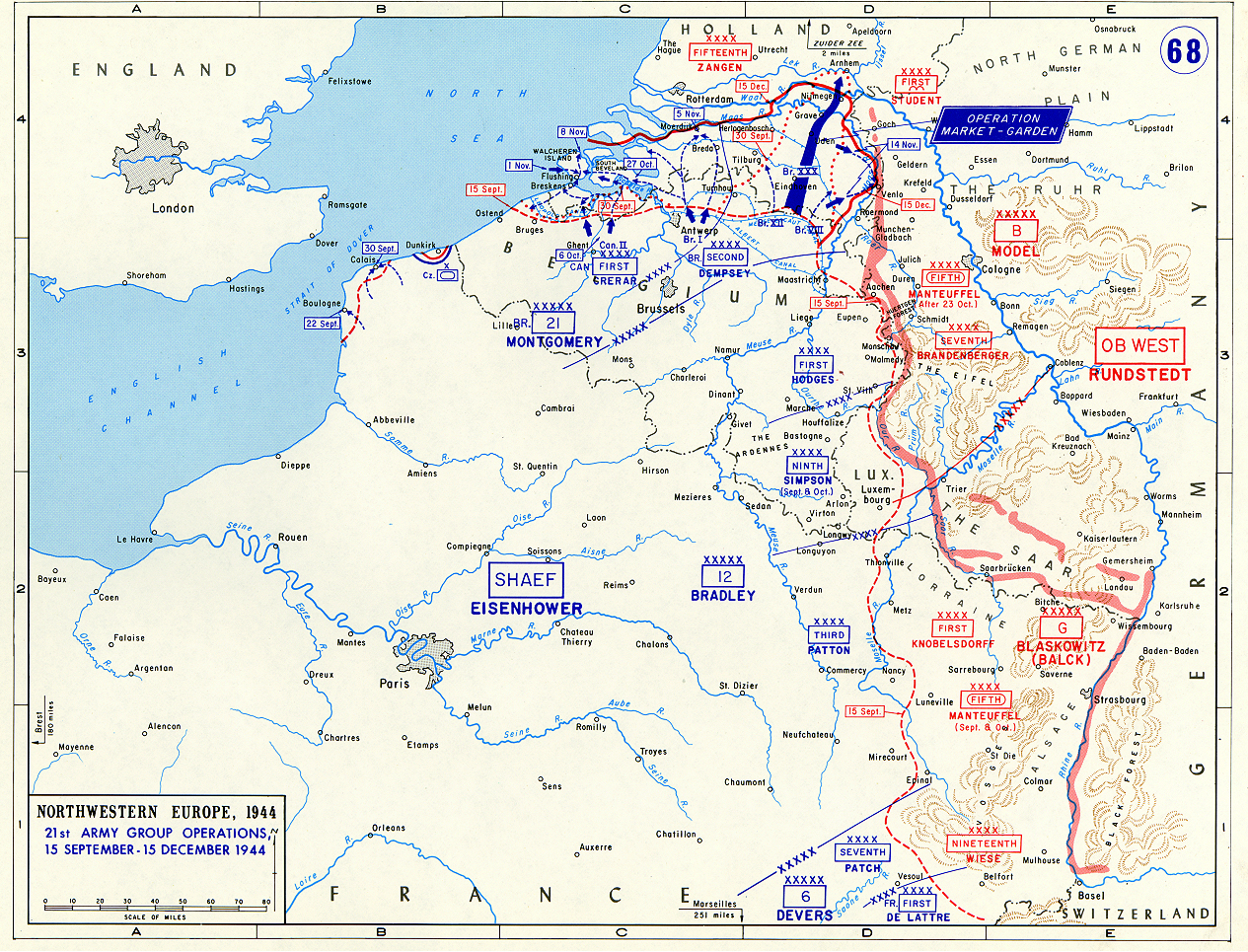 Operation Market Garden
Battle of the Bulge
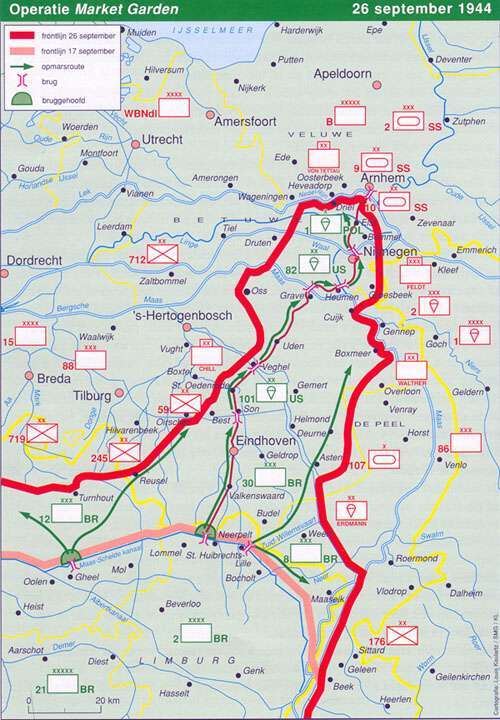 As a result of operation Market Garden England and USA were over-extended.
Germans took the opportunity to launch their last Blitzkrieg of the war.
Eventually the cut off divisions would be rescued.
V-E Day  (Victory in Europe day)
By December 1944 German troops had been pushed back to their original territory.
Eastern front is collapsing quickly.
USSR encircles Berlin. 
April 30’th 1945 Hitler commits suicide.
May 8’th Germans surrender to USSR and everyone throws a Big party
VE day party
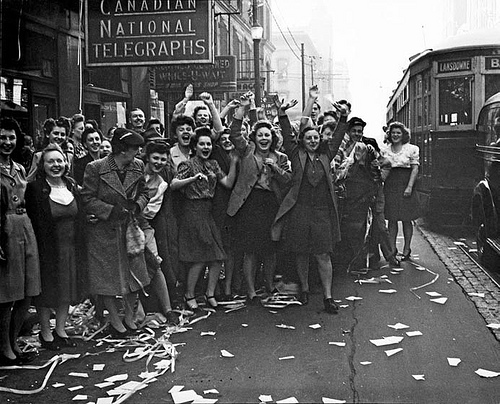 Potsdam Conference
USSR, U.S, U.K.  Meet to discuss what next.
Demilitarize Germany 
Divide Germany into 4 zones.
Try Nazi war-criminals in court of law.
Outlined surrender options for Japan.
USSR would join the war against Japan.
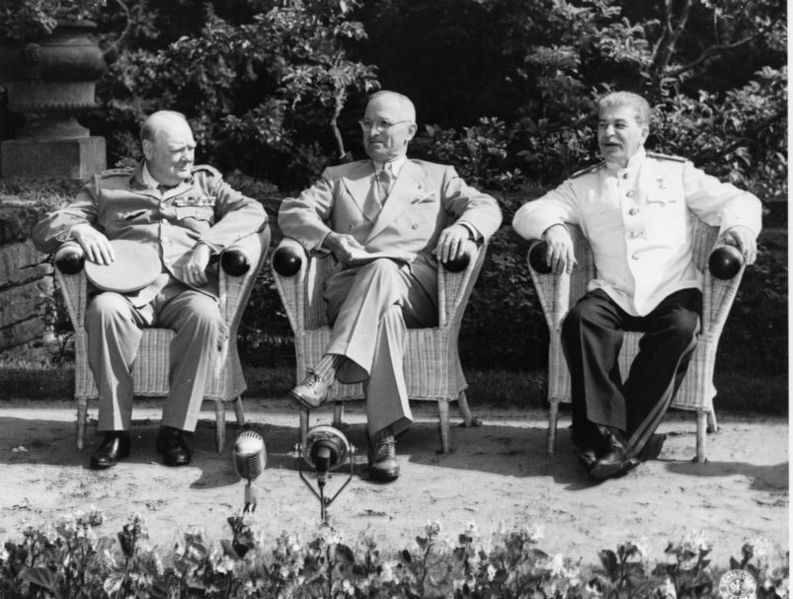 Battle of the Pacific
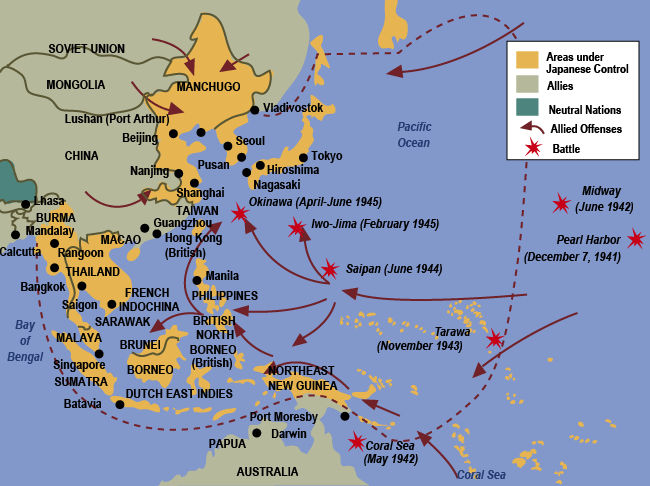 Battle of Hong Kong 1941
Canada’s only major contribution in the pacific.
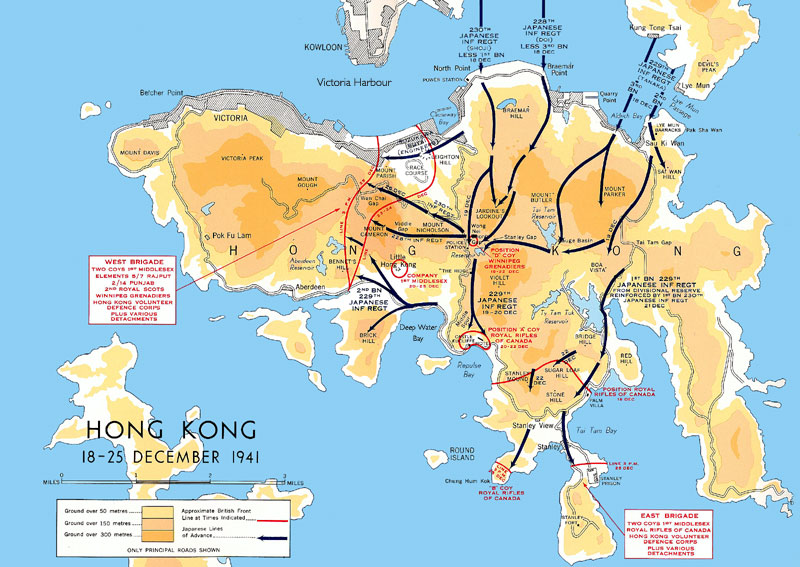 Manhattan Project
Scientists told to invent a weapon to win the war.
German scientists stolen from Germany.
Learned how to split an atom
Manhattan is where most of the Uranium was enriched
Fat-man and Little-boy
Enola Gay (B-29 bomber)
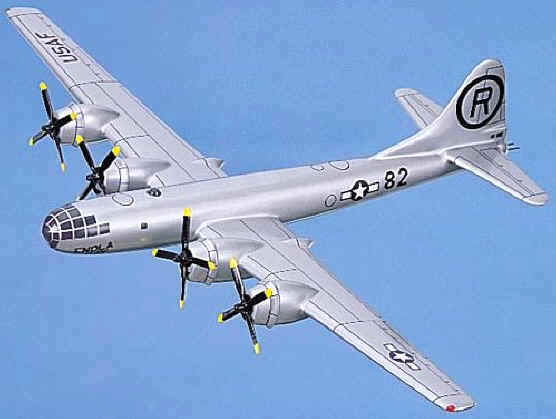 Is the use of the bomb justified?
Yes the a-bomb saved lives by shortening the war.
No, use of the a-bomb is never justified.  atomic weapons, are morally evil.
America and Britain should have used a land invasion.
Use of one bomb was fine, but why drop a second bomb. 
The only reason they dropped a bomb was because they were afraid of USSR getting more territory.
VJ Day September 3, 1945
Potsdam declaration accepted and Japan surrenders.
WW2 is officially over.